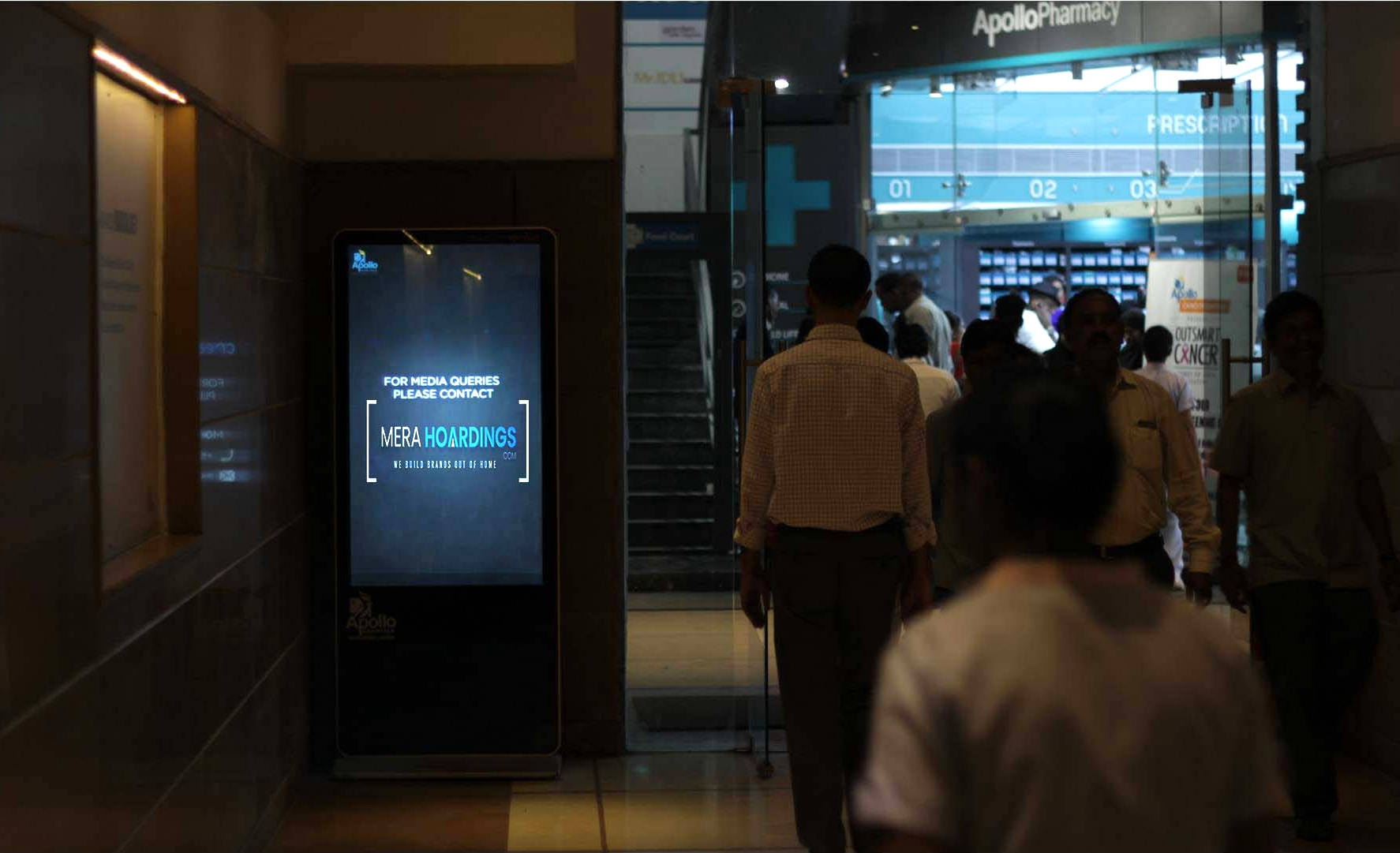 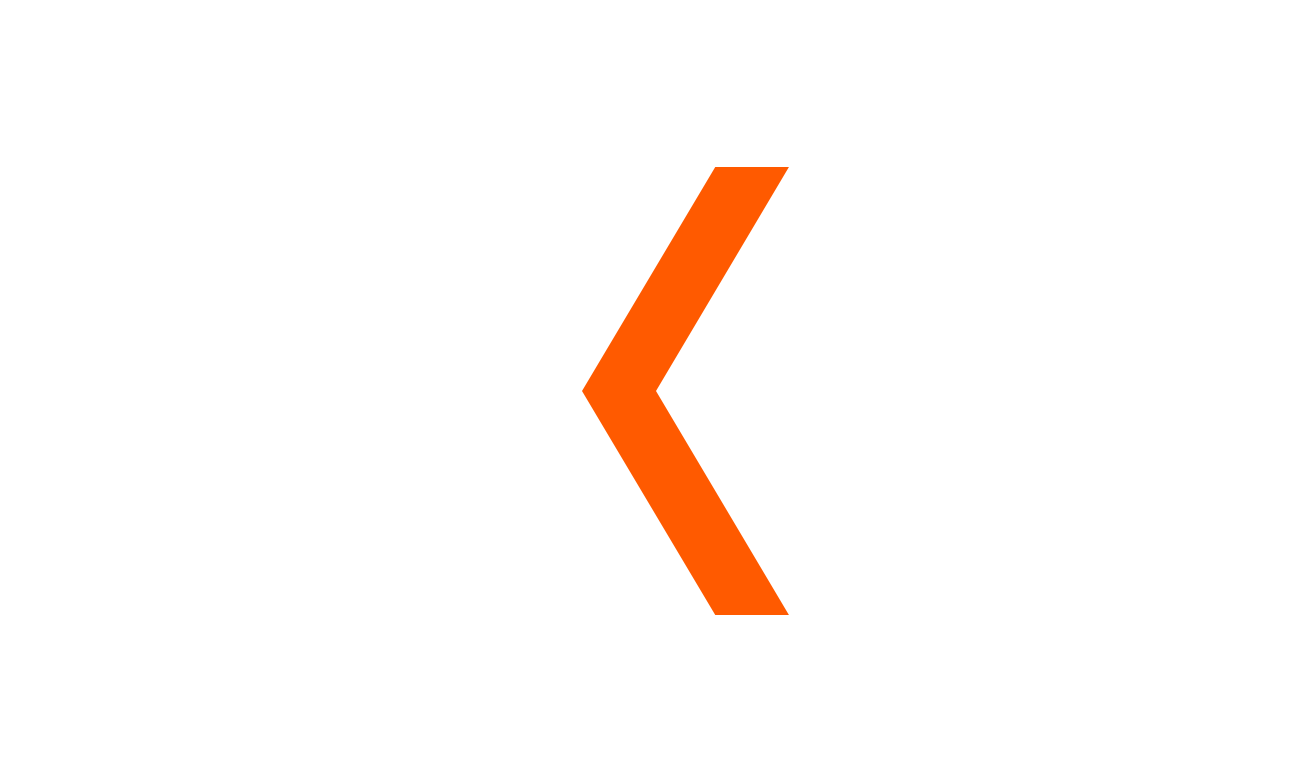 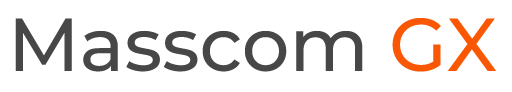 Top Media
Recommendations 
in Indian
Indian Prime Out Of Home
Mahalaxmi Junction Billboard Package – Exclusive Access to Affluent Audiences, Mumbai 
7 billboards at Mahalaxmi Junction, Mumbai
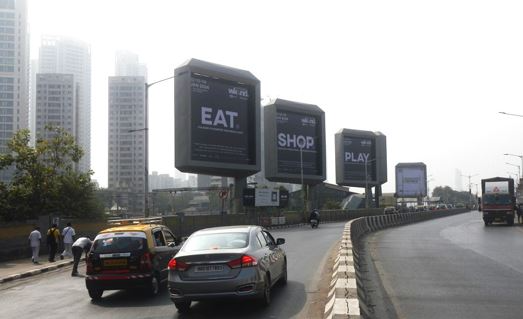 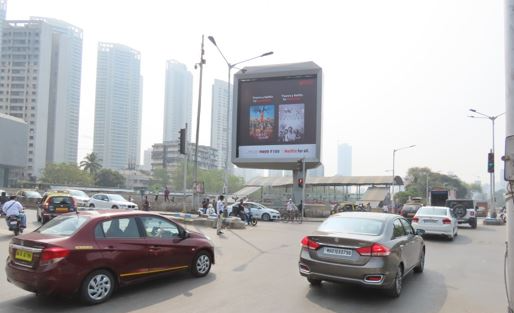 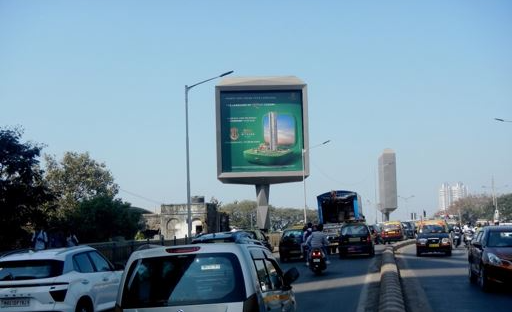 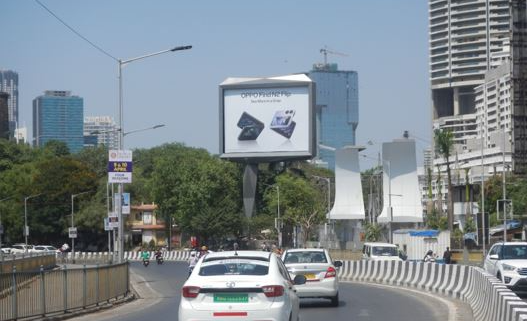 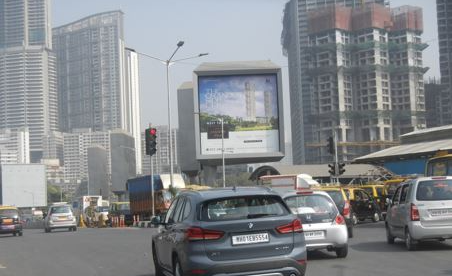 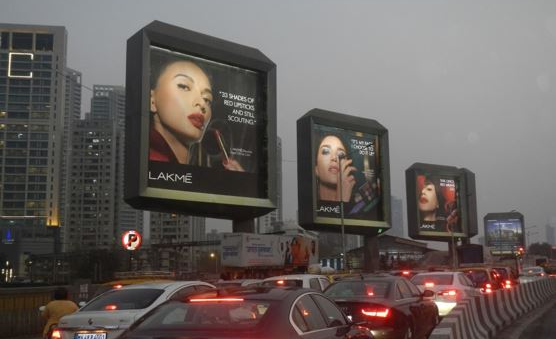 Mahalaxmi Junction Billboard Package – Exclusive Access to Affluent Audiences, Mumbai 
7 billboards at Mahalaxmi Junction, Mumbai
Rates and details
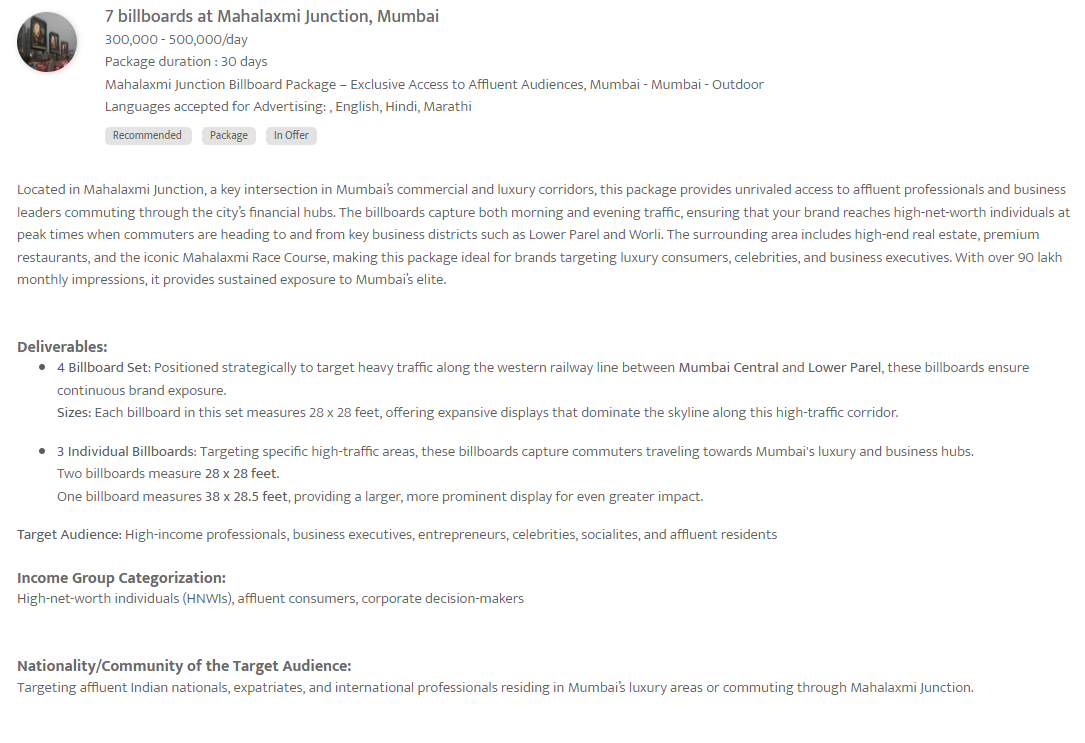 Dwarka Sec 21 Pacific Mall, Coming From Vivanta To Gurgaon- Delhi, India 
Facade ad on Dwarka Sec 21 Pacific Mall
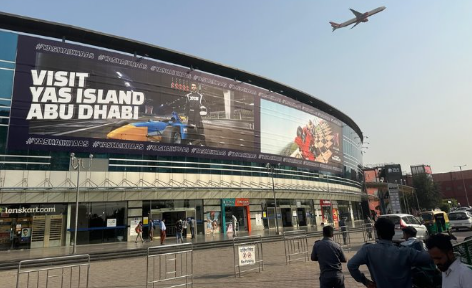 Dwarka Sec 21 Pacific Mall, Coming From Vivanta To Gurgaon- Delhi, India 
Facade ad on Dwarka Sec 21 Pacific Mall
Rates and details
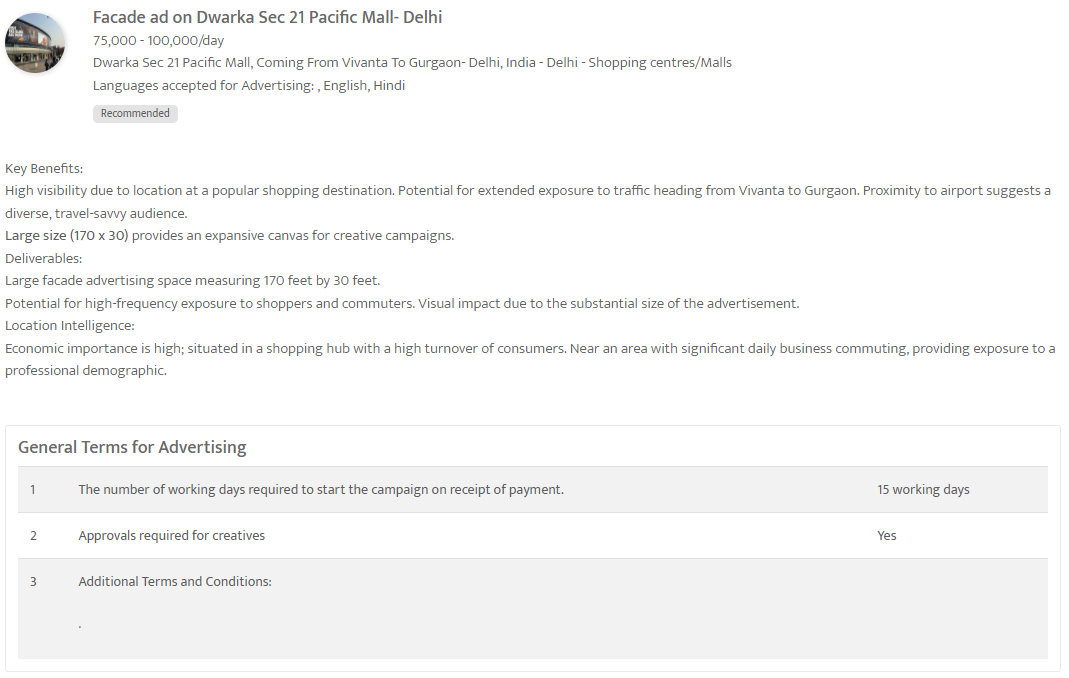 Green Park Metro Station - Delhi - Facade ad at Green Park Metro Station- Delhi
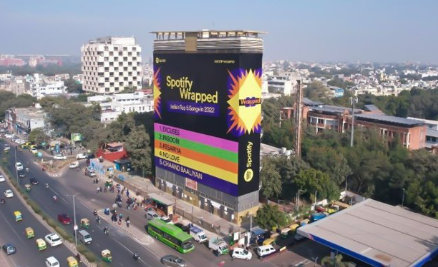 Green Park Metro Station 
Facade ad at Green Park Metro Station- Delhi
Rates and details
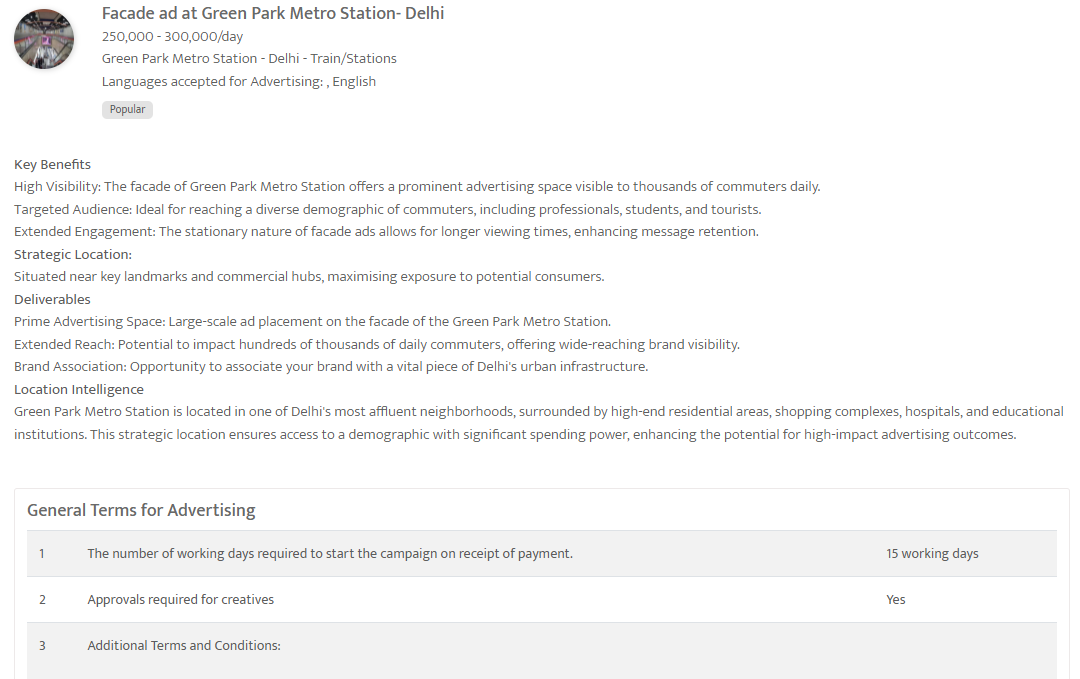 Prime Out of Home Sites Chennai, India 
Prime Out of Home Sites Chennai - 284 Screen Package
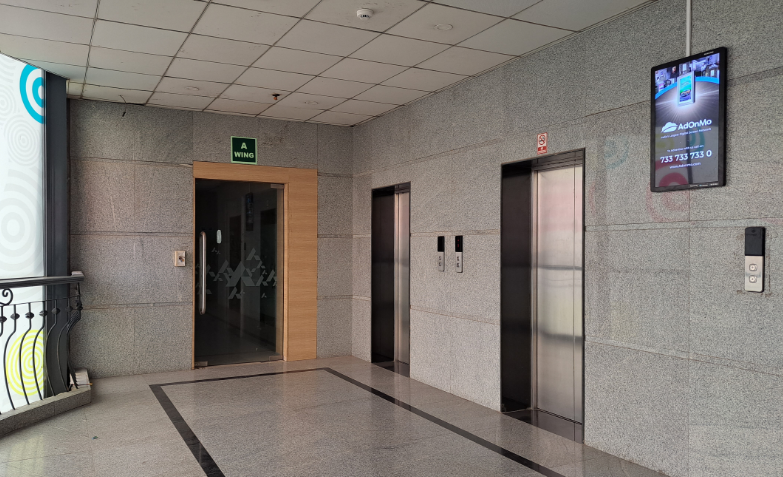 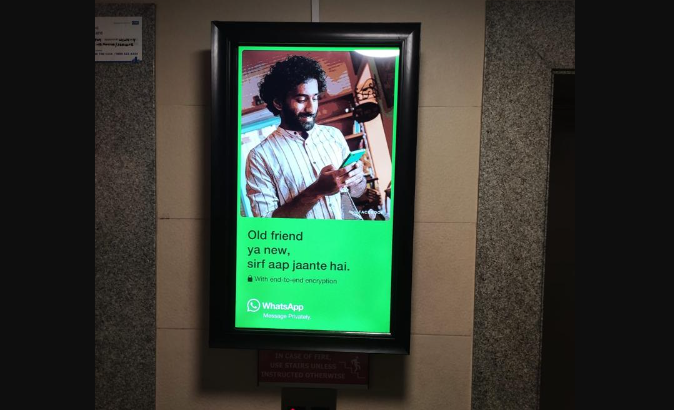 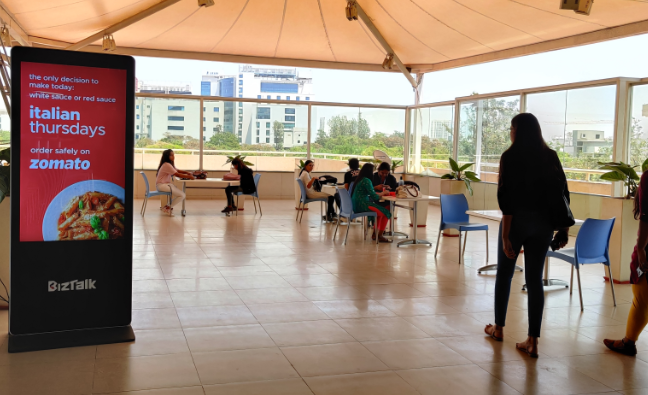 Prime Out of Home Sites Chennai, India 
Prime Out of Home Sites Chennai - 284 Screen Package
Rates and details
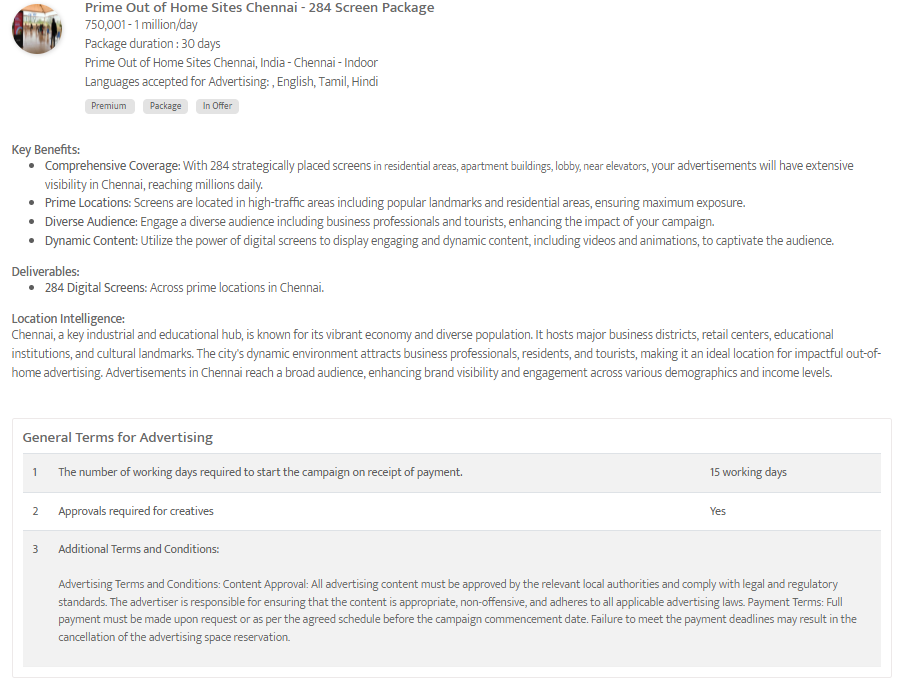 Key metro cities in India 
Bahubali Out of Home India Advertising Package
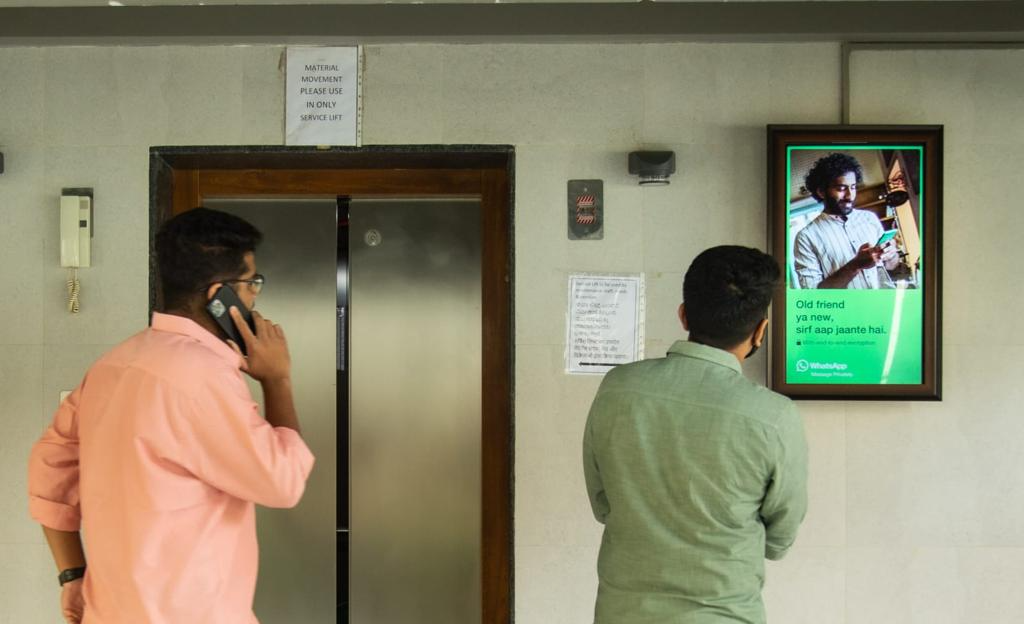 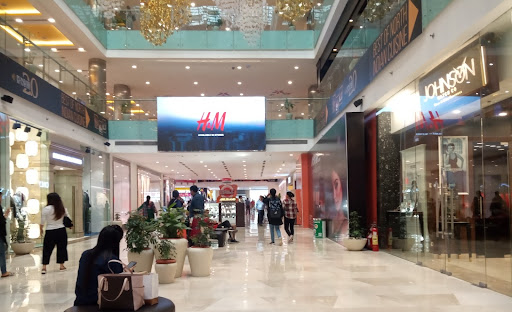 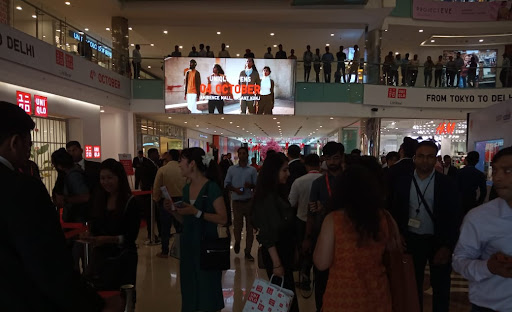 Key metro cities in India 
Bahubali Out of Home India Advertising Package
Rates and details
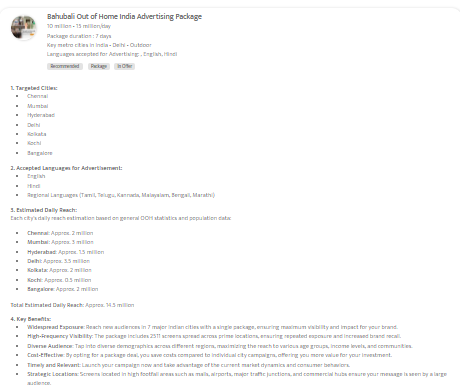 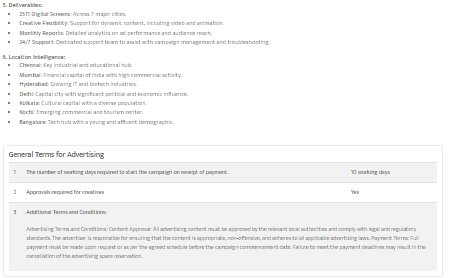 Select City Walk Mall 
LED Screen Network at Select City Walk Mall, Mac Atrium
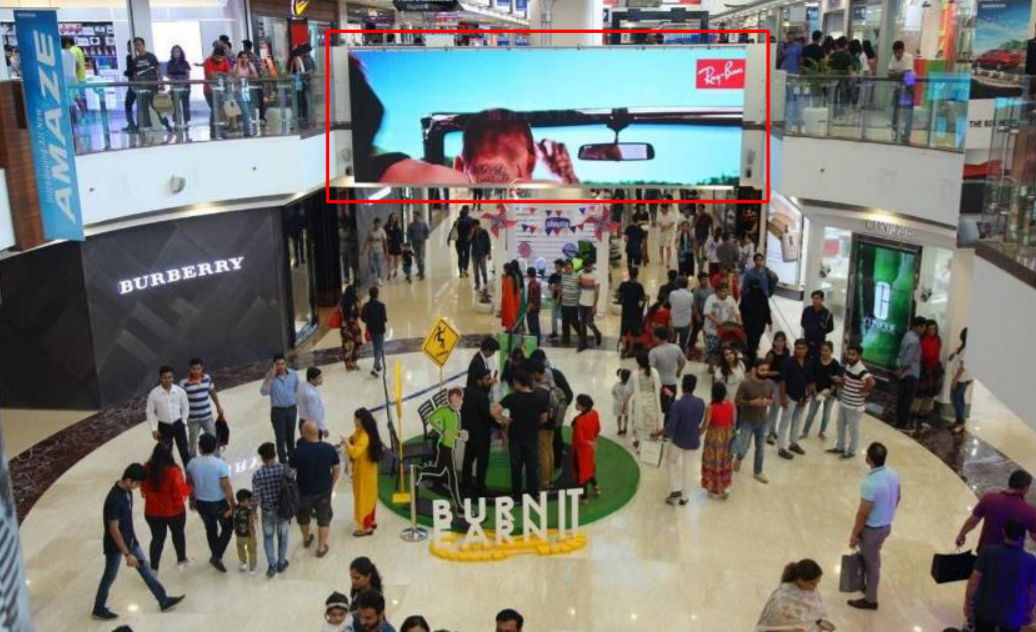 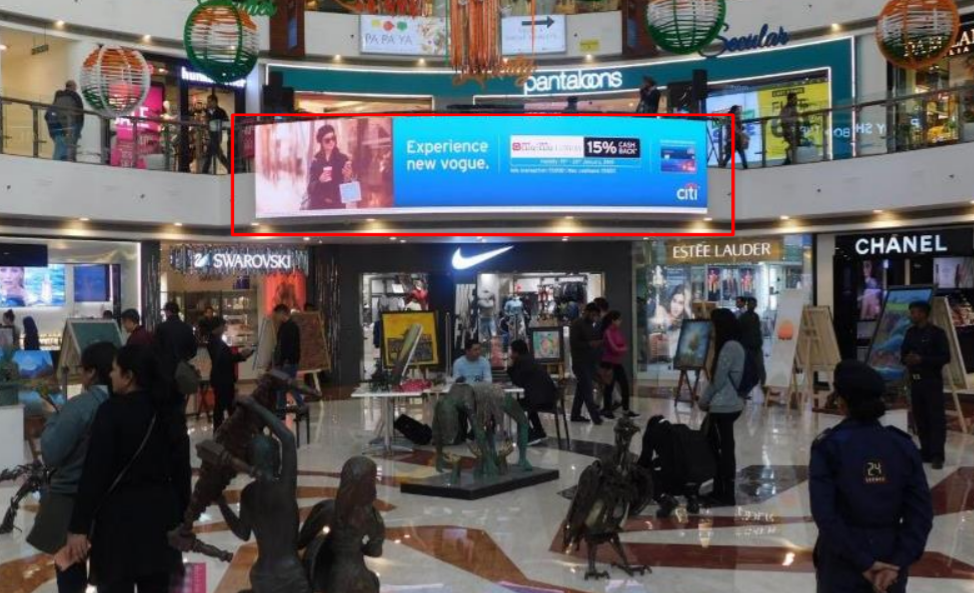 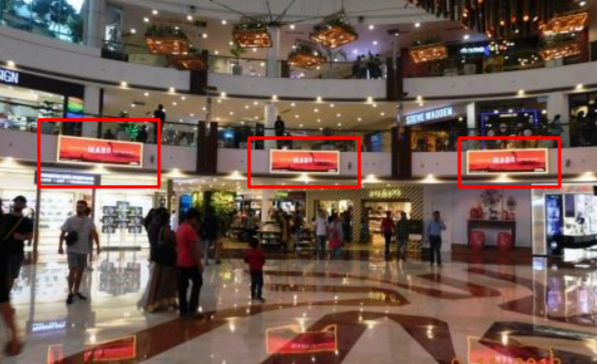 Select City Walk Mall - Delhi - LED Screen Network at Select City Walk Mall, Mac Atrium
Rates and details
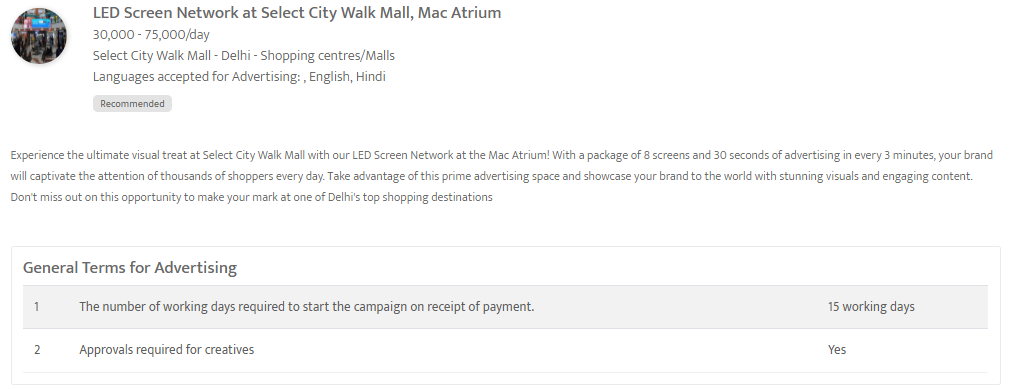 Prime out of home sites in Delhi, India 
Prime Out of Home Sites Delhi Advertising Package
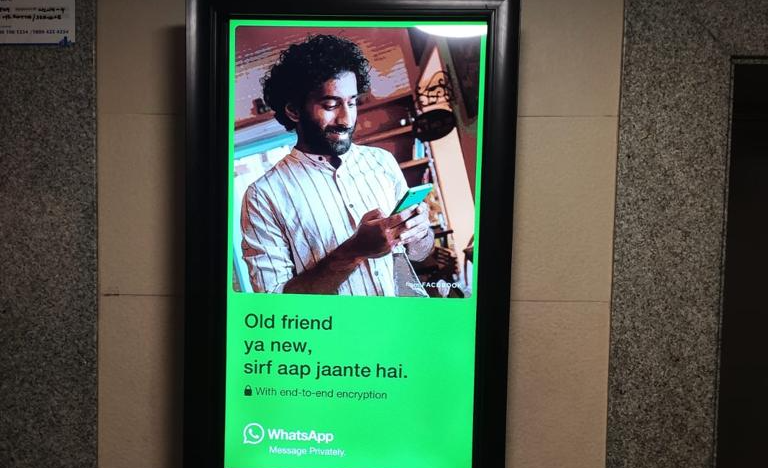 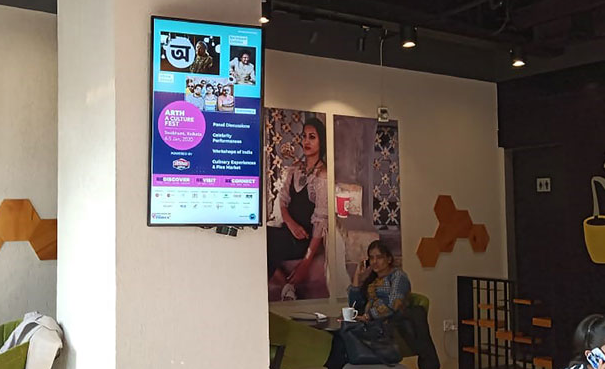 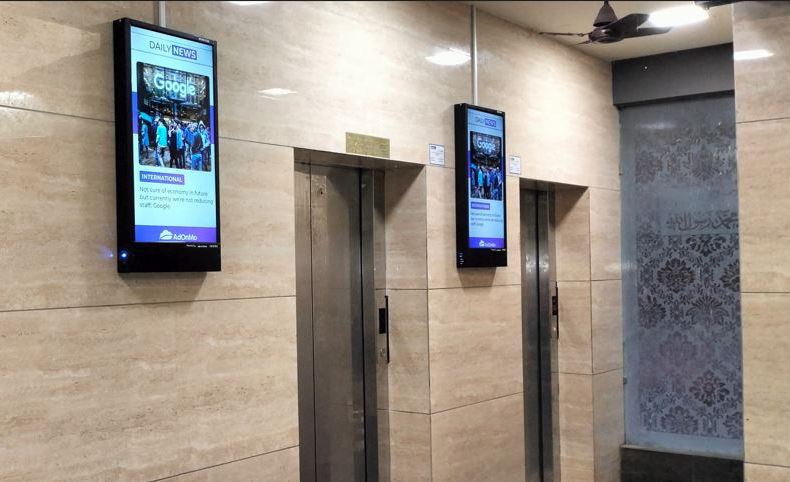 Prime out of home sites in Delhi, India 
Prime Out of Home Sites Delhi Advertising Package
Rates and details
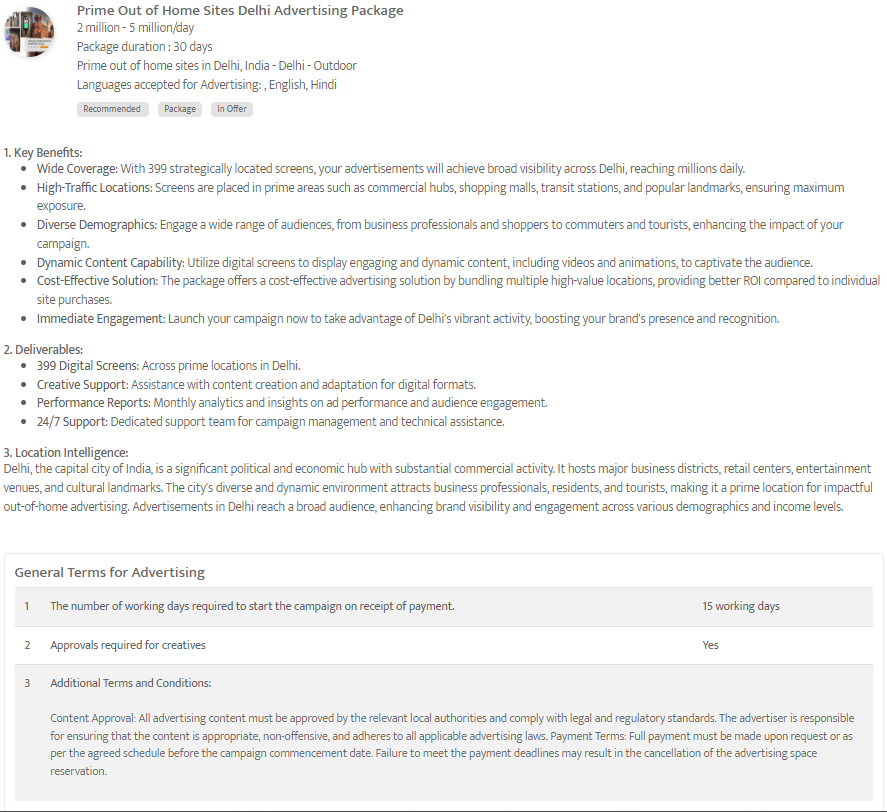 Babulnath Junction ET, Mumbai 
LED Screen at Babulnath Junction ET, Mumbai
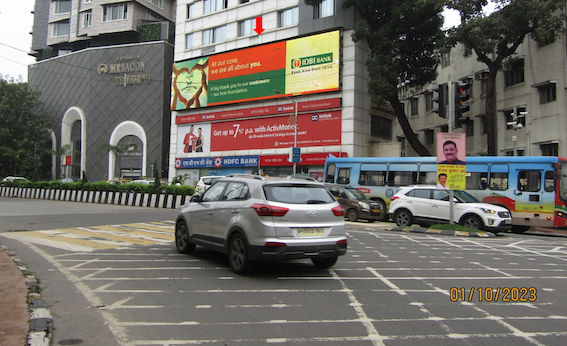 Babulnath Junction ET, Mumbai - Mumbai - LED Screen at Babulnath Junction ET, Mumbai
Rates and details
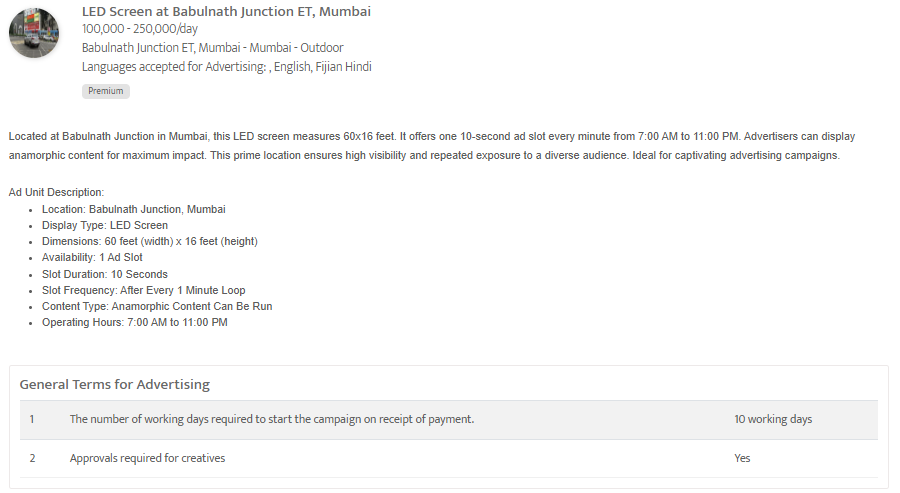 Across Main Croporate Parks Of Mumbai - Mumbai - Digital Screen Across Main Croporate Parks Of Mumbai
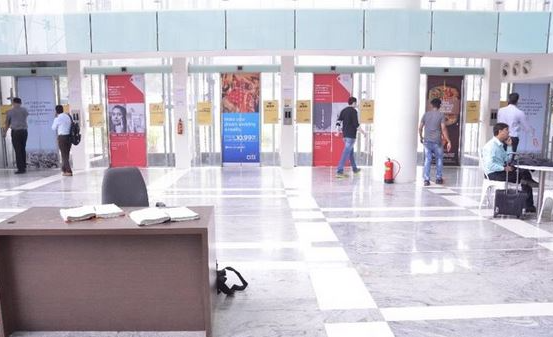 Across Main Croporate Parks Of Mumbai 
Digital Screen Across Main Croporate Parks Of Mumbai
Rates and details
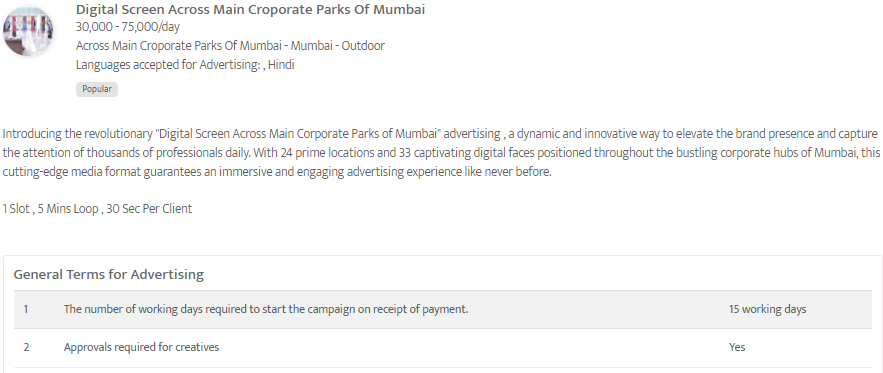 Prime out of home sites in Mumbai, India 
Prime Out of Home Sites Mumbai Advertising Package
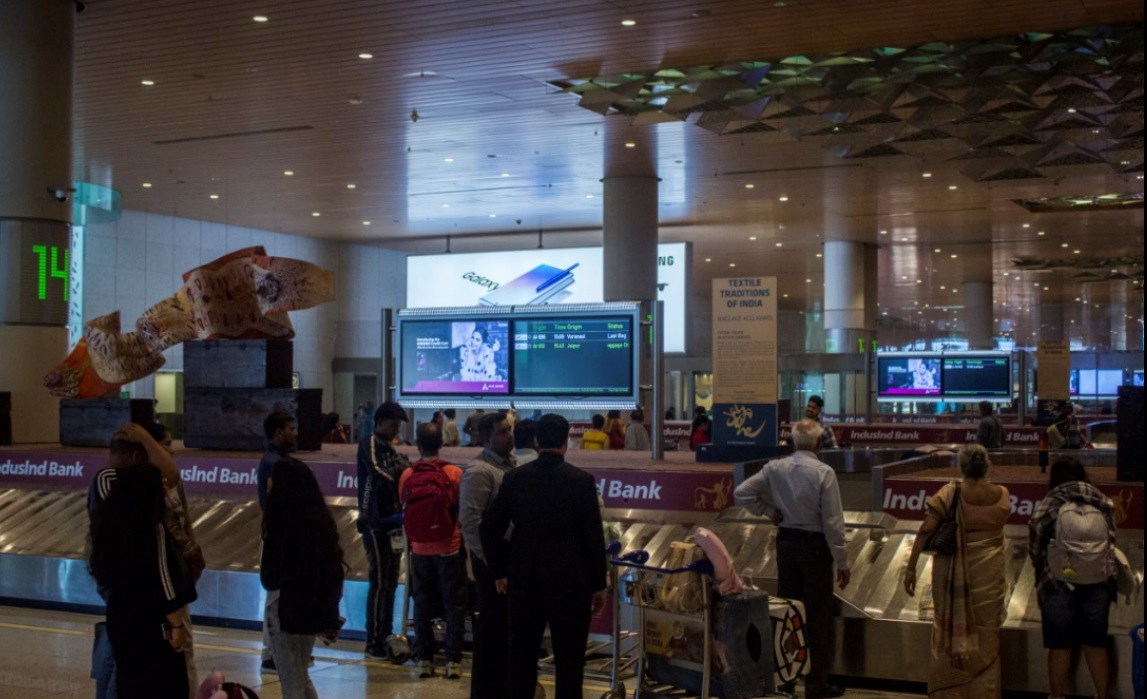 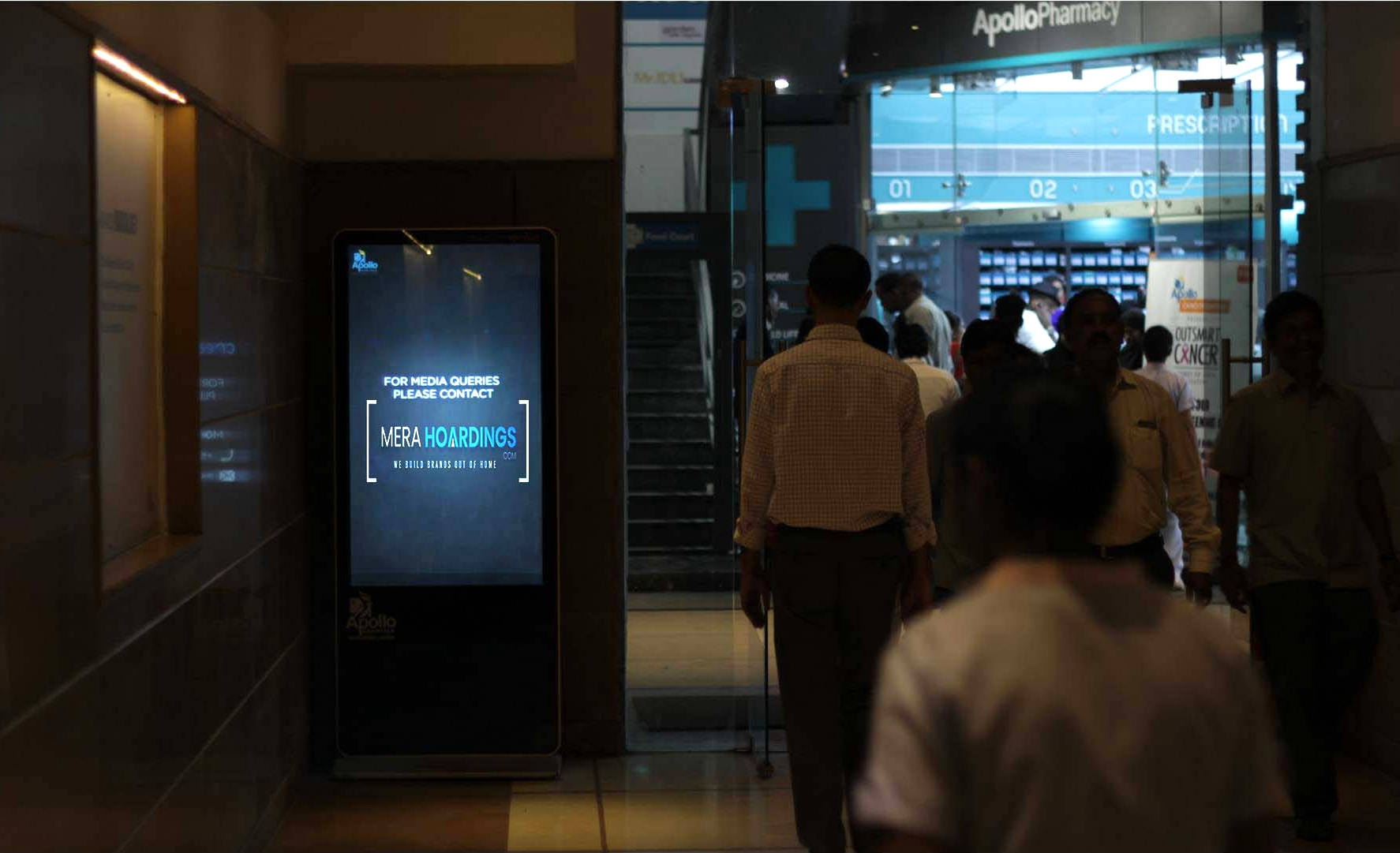 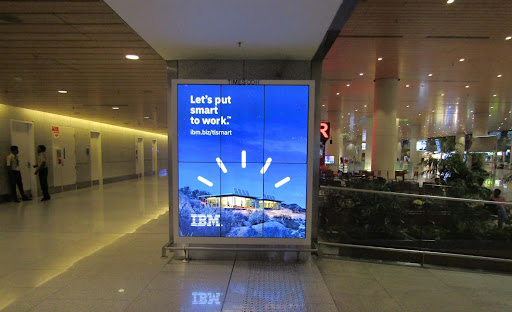 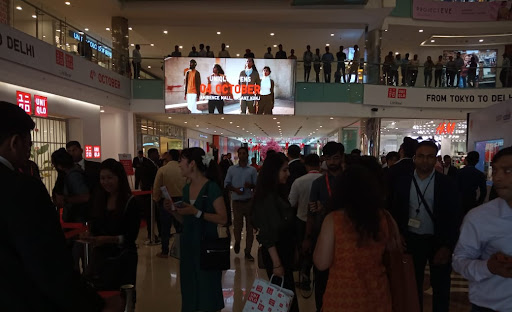 Prime out of home sites in Mumbai, India 
Prime Out of Home Sites Mumbai Advertising Package
Rates and details
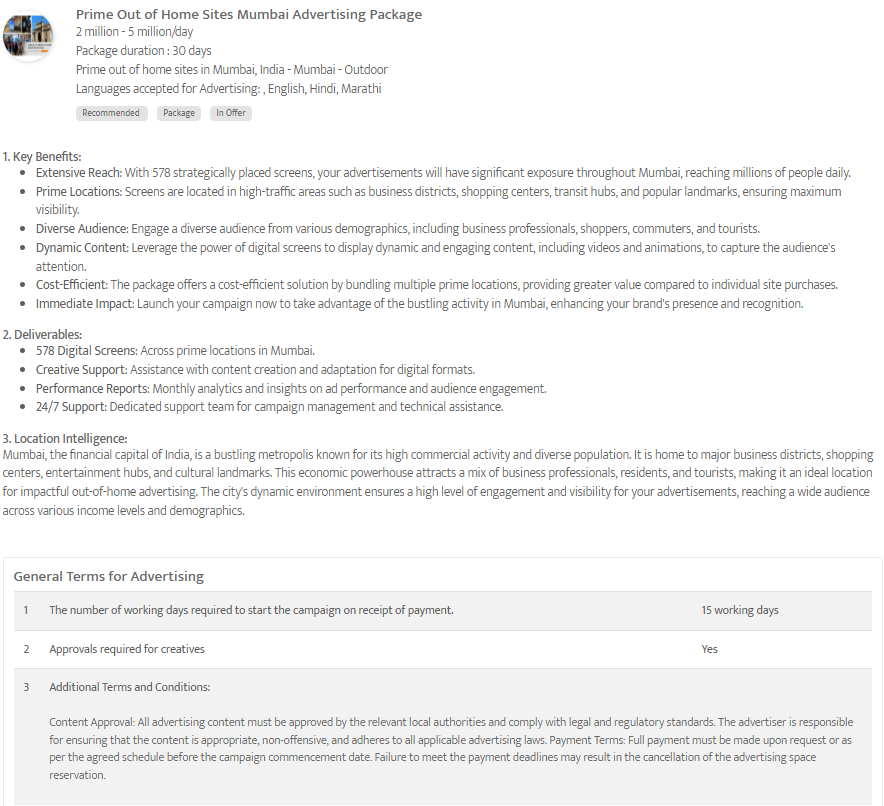 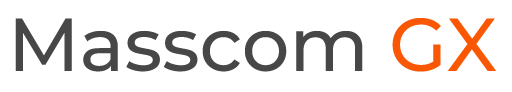 Thank You
media@masscomglobal.com | www.masscomglobal.com
Masscom Global FZE, Office No: 220, One UAQ Building, UAQ Free Trade Zone, Umm Al Quwain, United Arab Emirates.